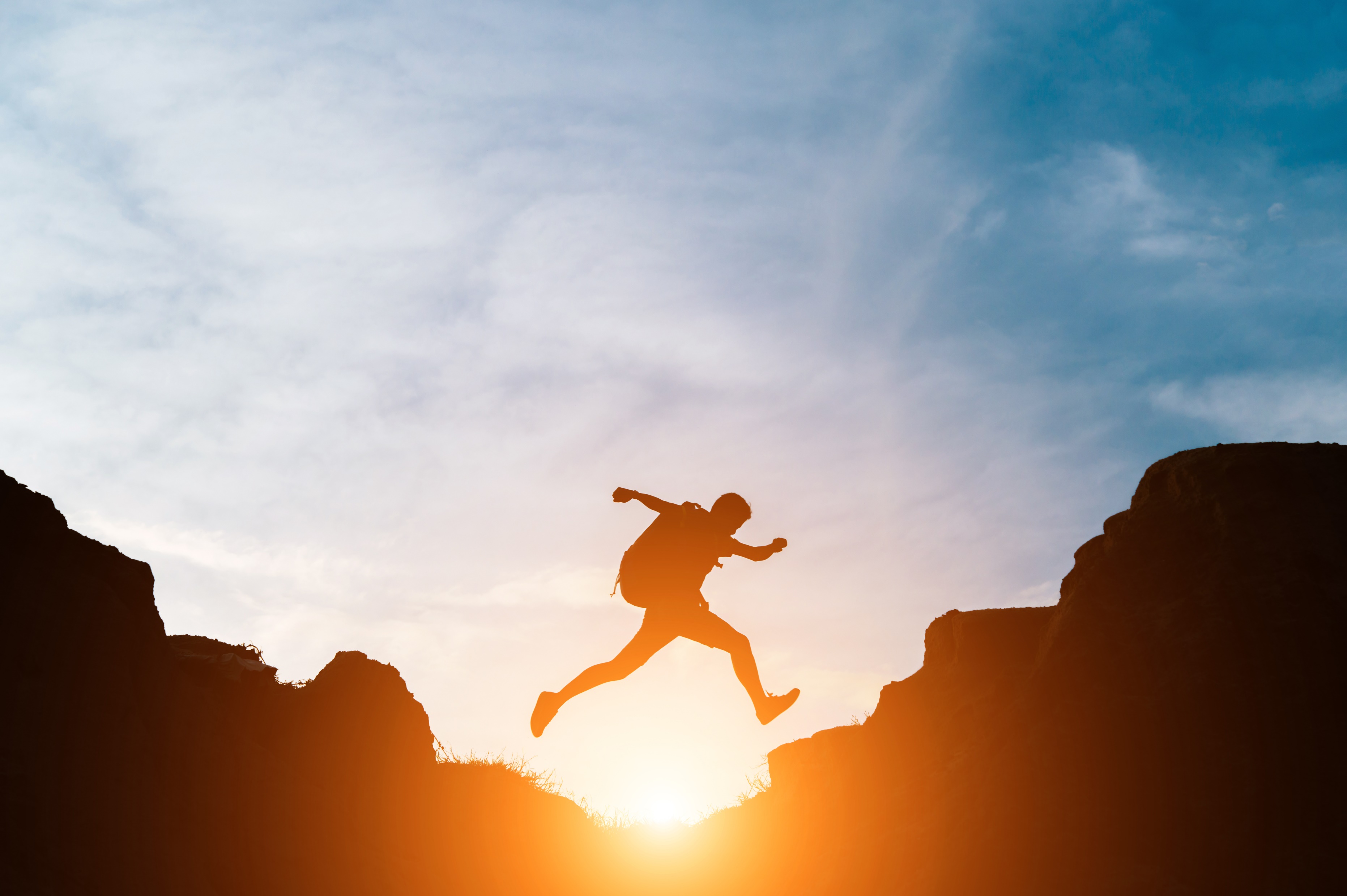 OPPORTUNITY
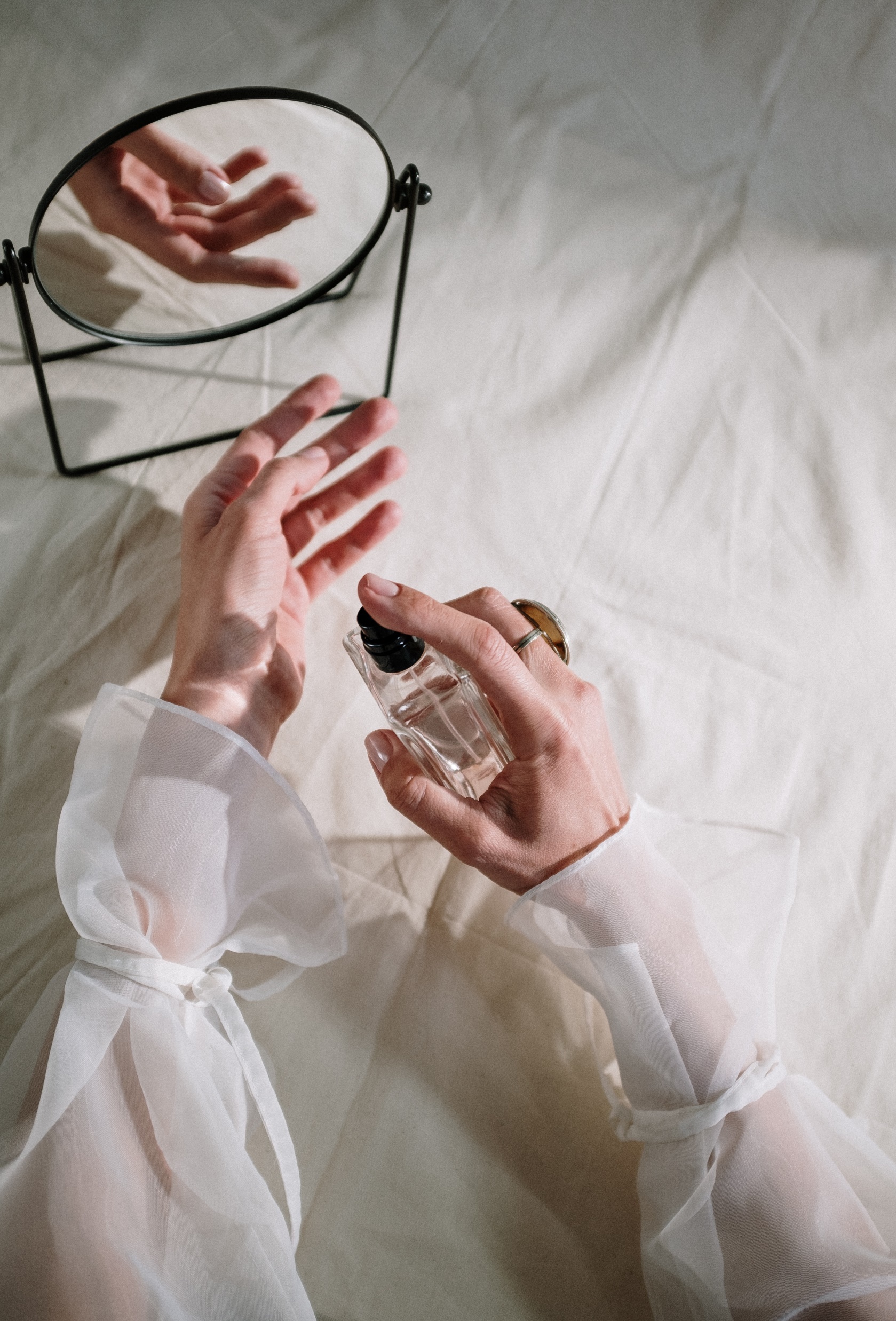 WOULD YOU LIKE TO BE PAID FOR RECOMMENDATIONS?
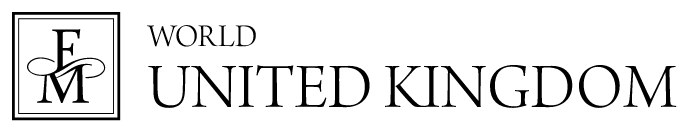 Would You Like To Be Paid For Work That You Did Years Ago?
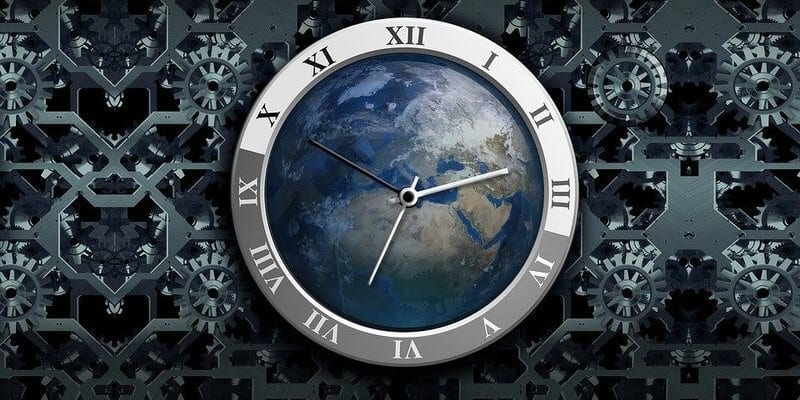 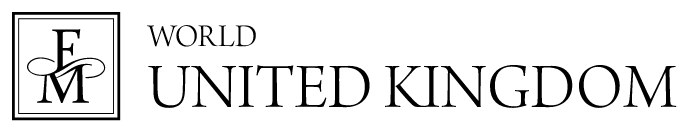 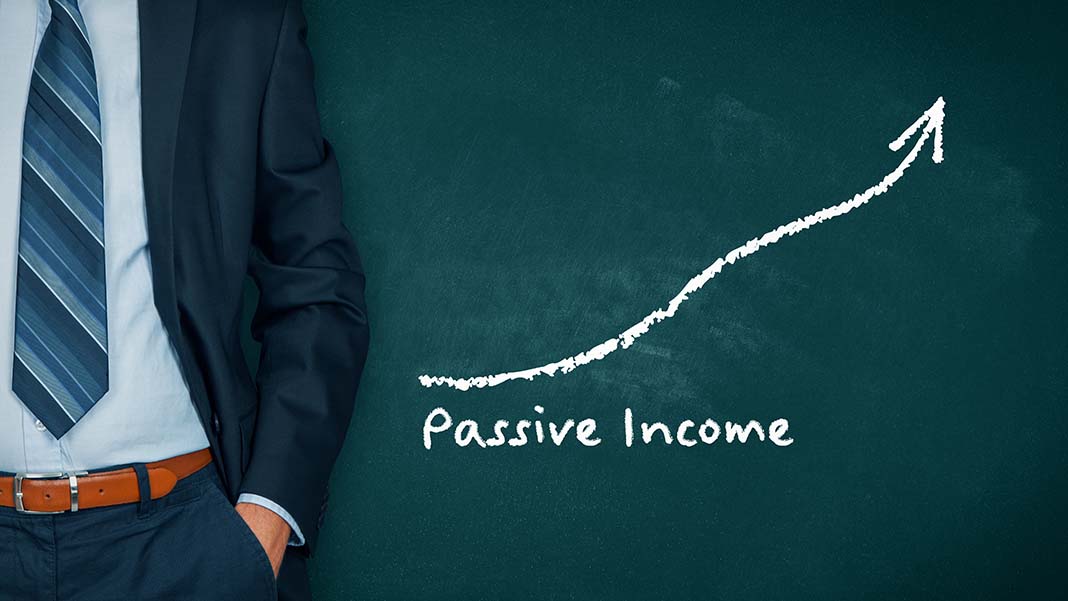 Would You Like To Be Paid While You Sleep?
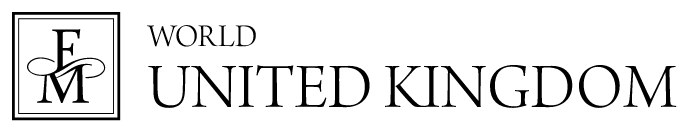 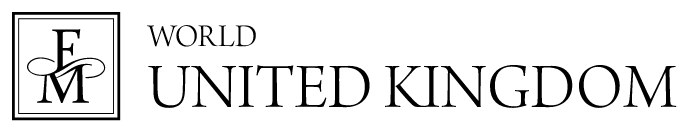 Who Are We?
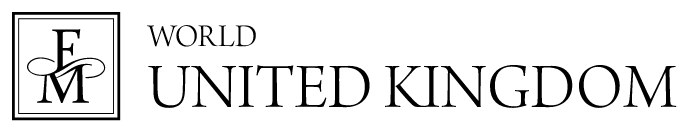 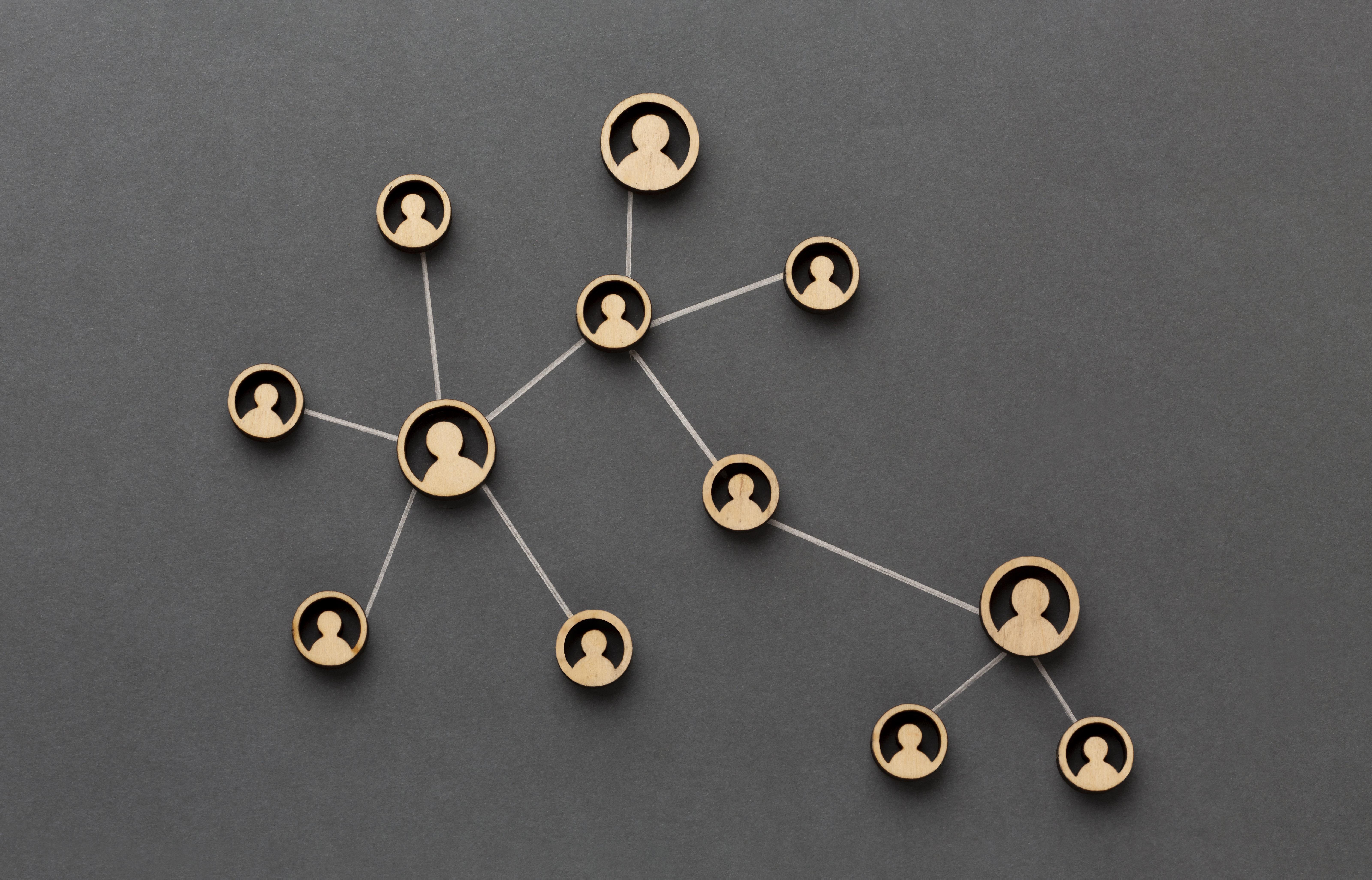 Network Marketing
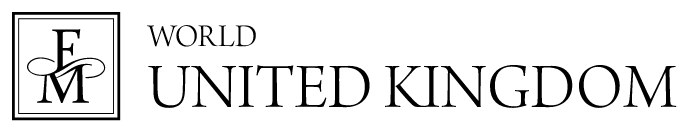 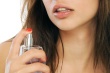 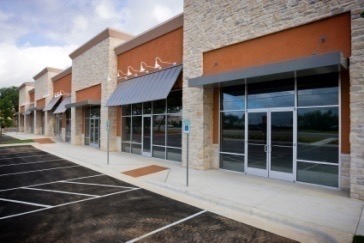 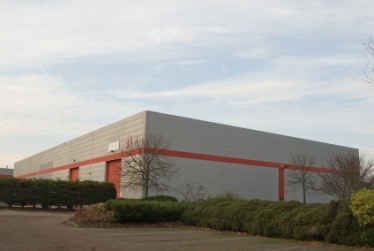 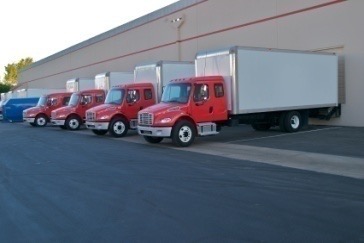 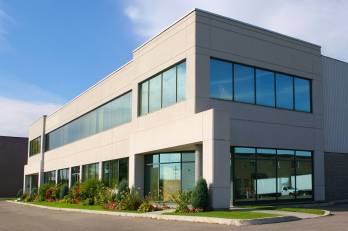 Conventional Marketing
Consumer
(C) Regional Wholesaler
(D) Retailer
(B) National Wholesaler or Broker
(A) Company
(A) – (D) = DISTRIBUTION COSTS
Rent, Rates, Insurance, Staff, Profit Margin, Shipping, ADVERTISING, etc
Distribution costs can account for up to 85% of the final price paid by the consumer
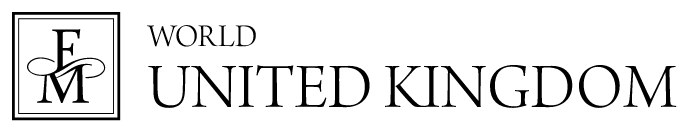 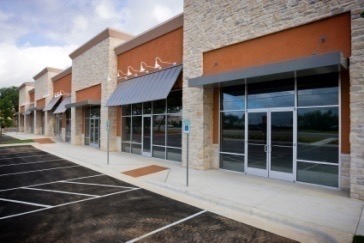 FM Network Marketing
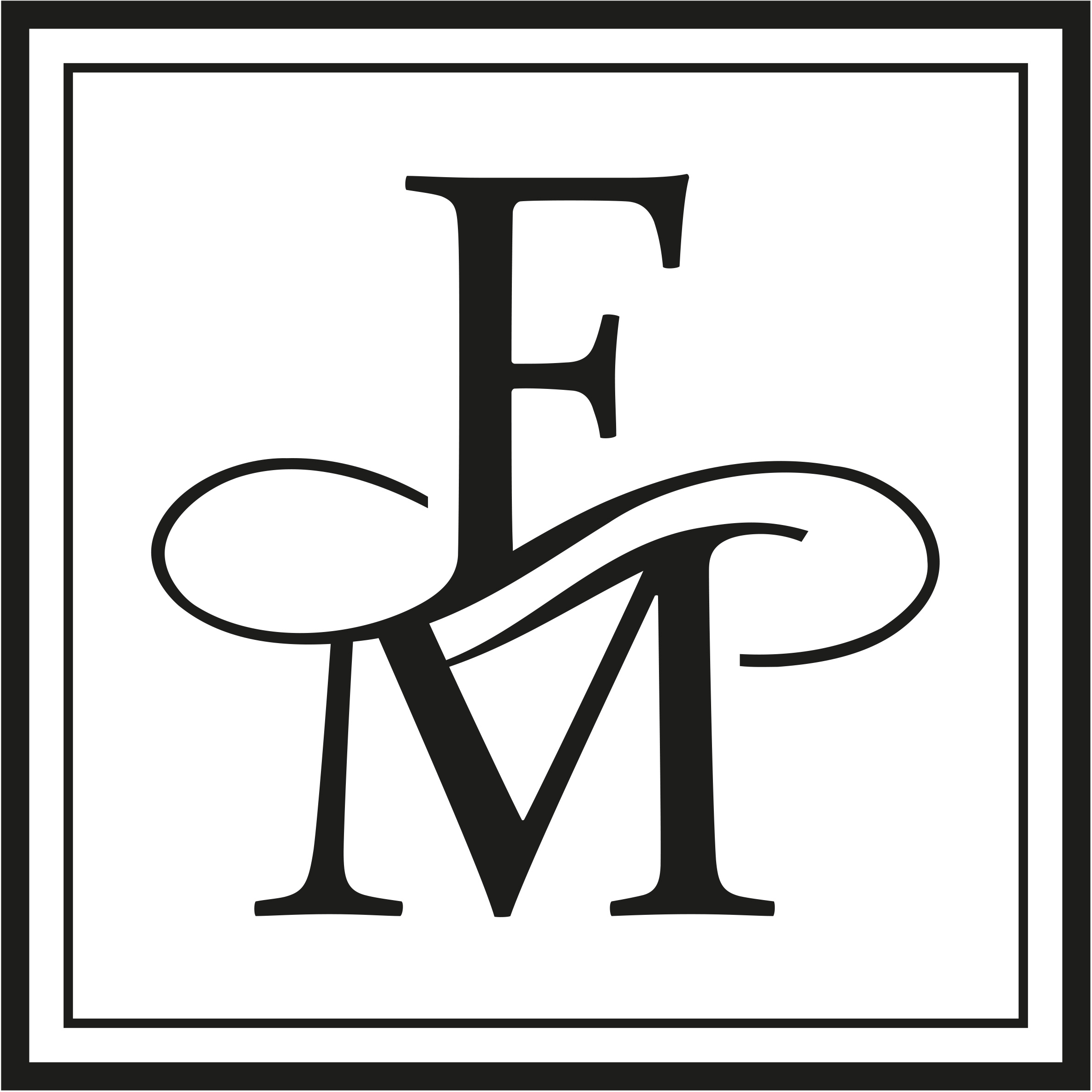 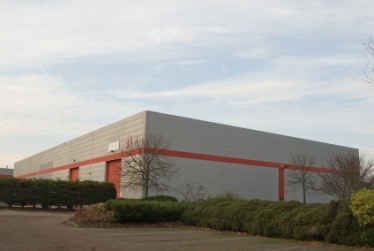 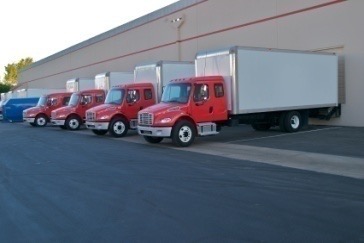 (D) Retailer
(C) Regional Wholesaler
(B) National Wholesaler or Broker
FM decided to market their unique product ranges to consumers using Independent Distributors… 
…and to pay them substantial commissions for producing product sales from retailing and team building
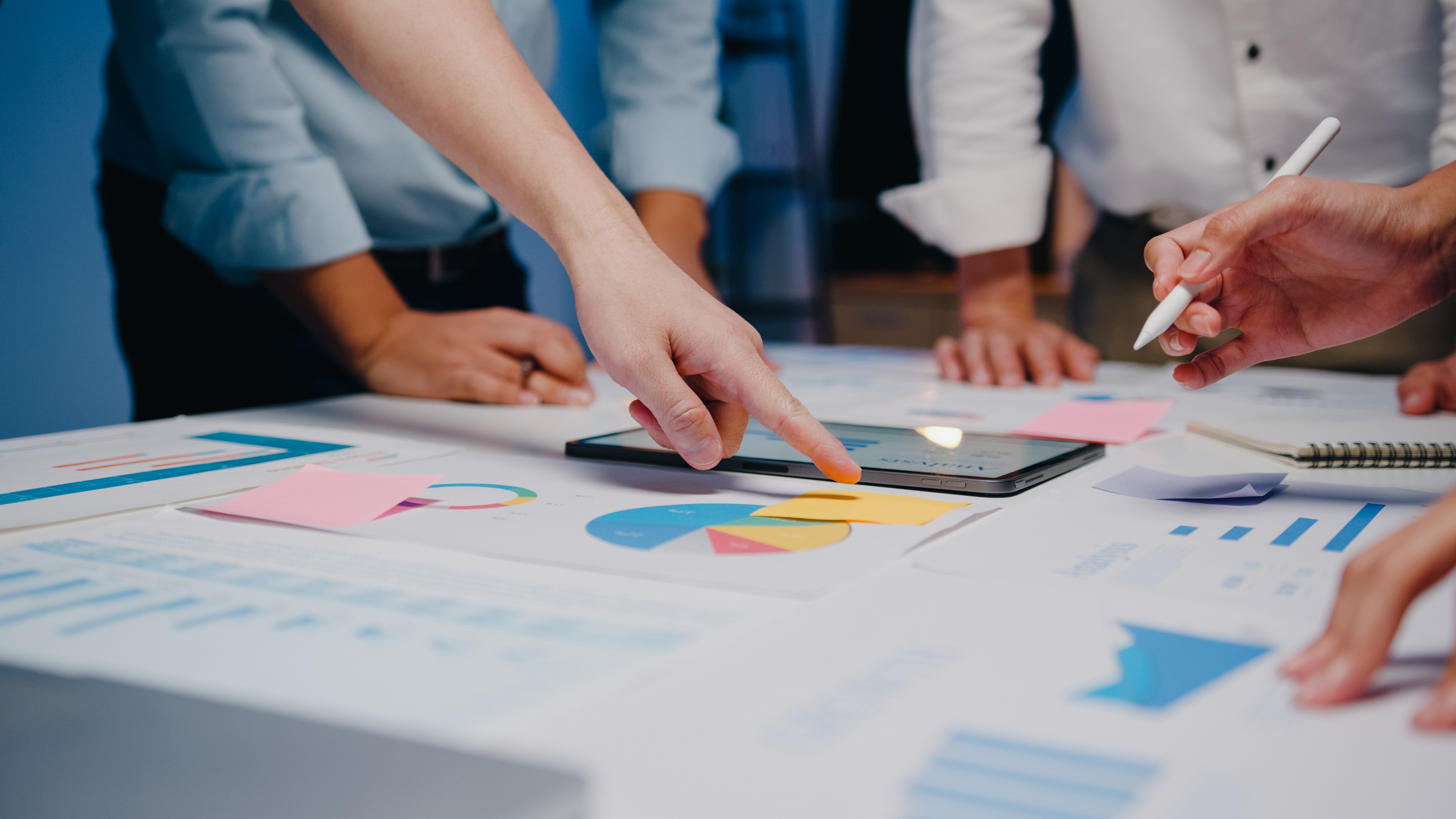 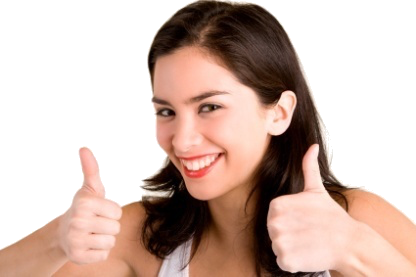 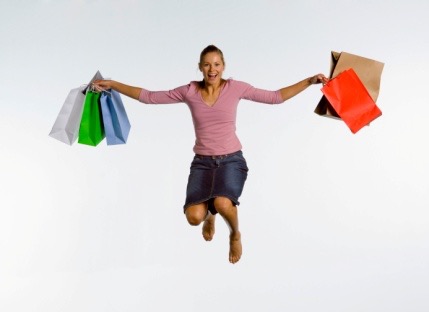 RETAIL TO MAKE A PROFIT
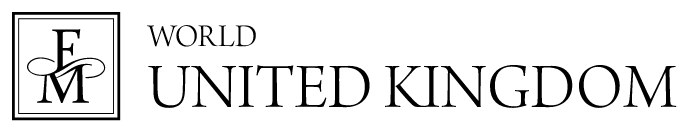 Consumer
Business Partner
Global Success!
40 countries around the world with Shipping Worldwide! 2 500 000 Business Partners worldwide
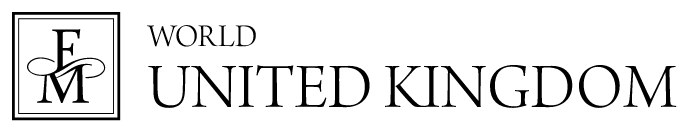 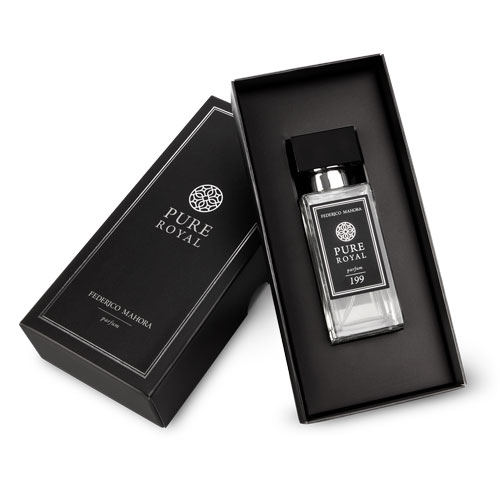 Highest Quality Products
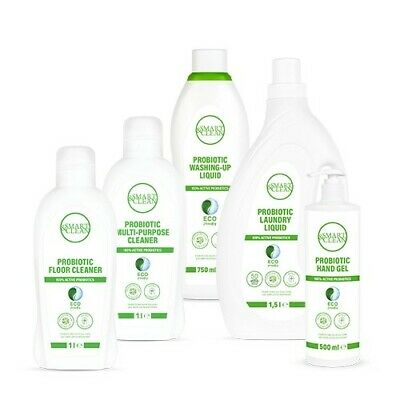 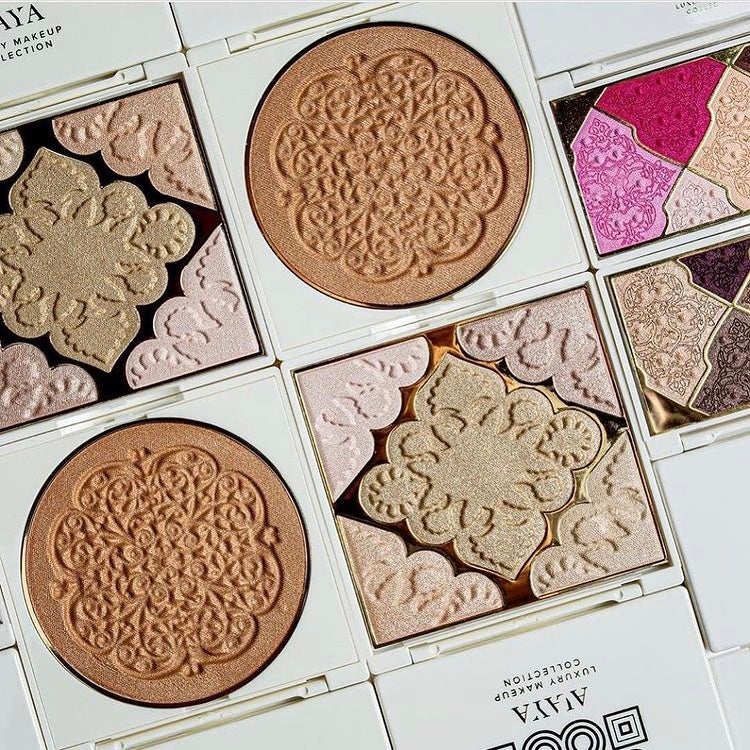 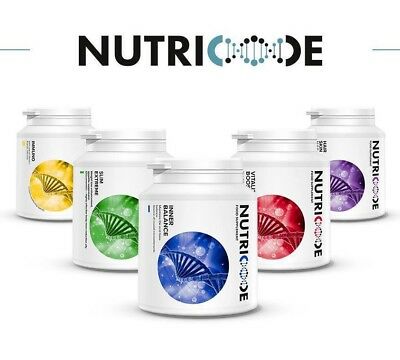 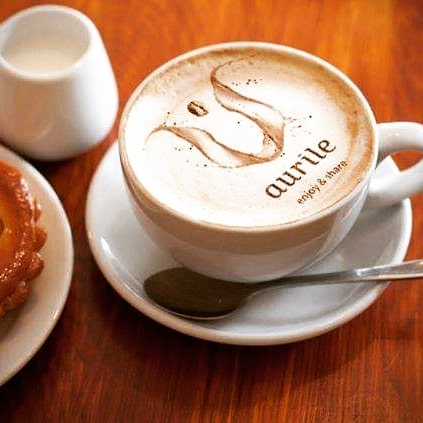 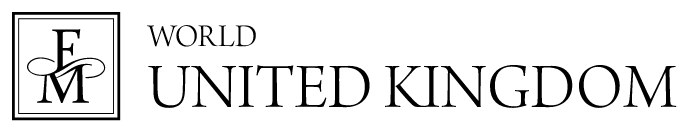 Extraordinary Quality
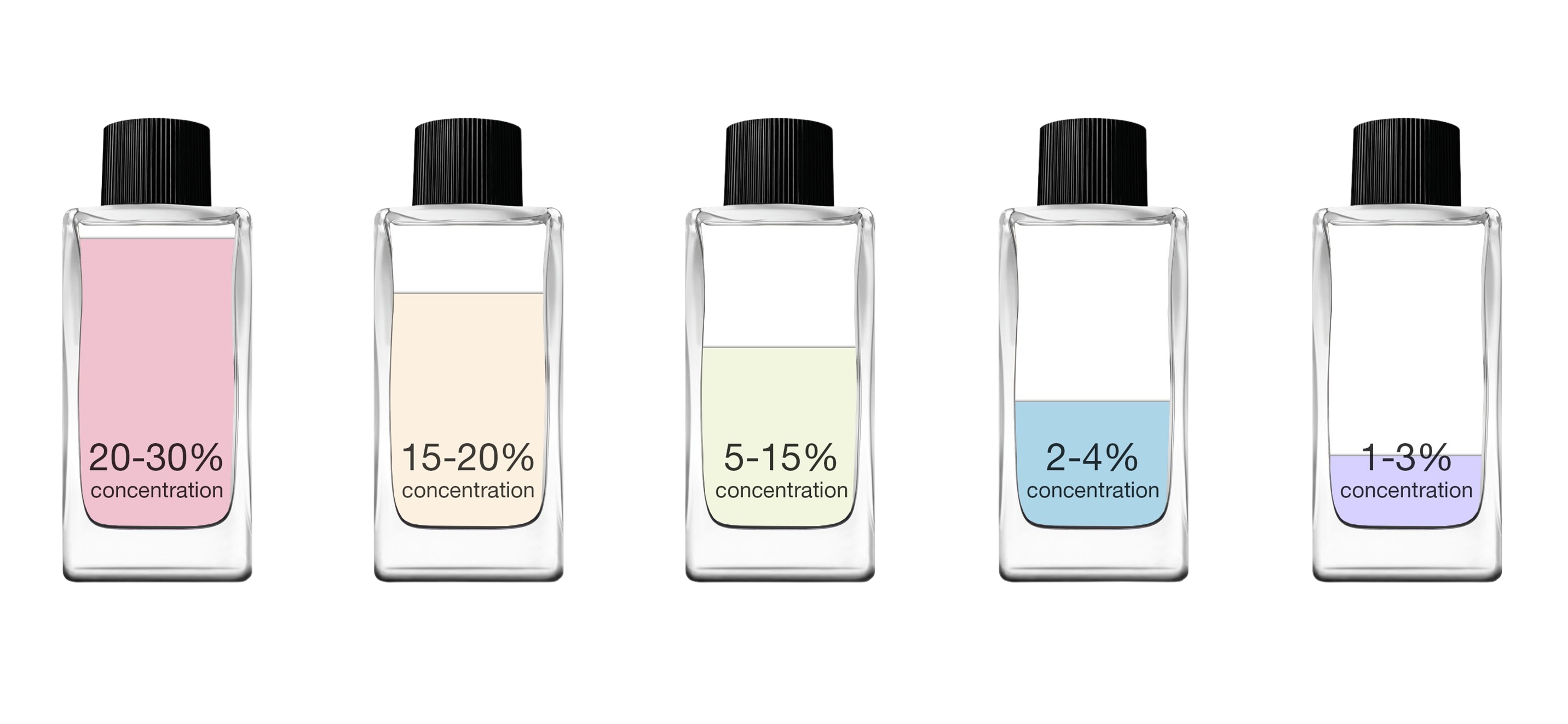 Perfume (Parfum)
Eau de Parfum (EDP)
Eau de Toilette (EDT)
Eau de Cologne
(EDC)
Eau Fraiche
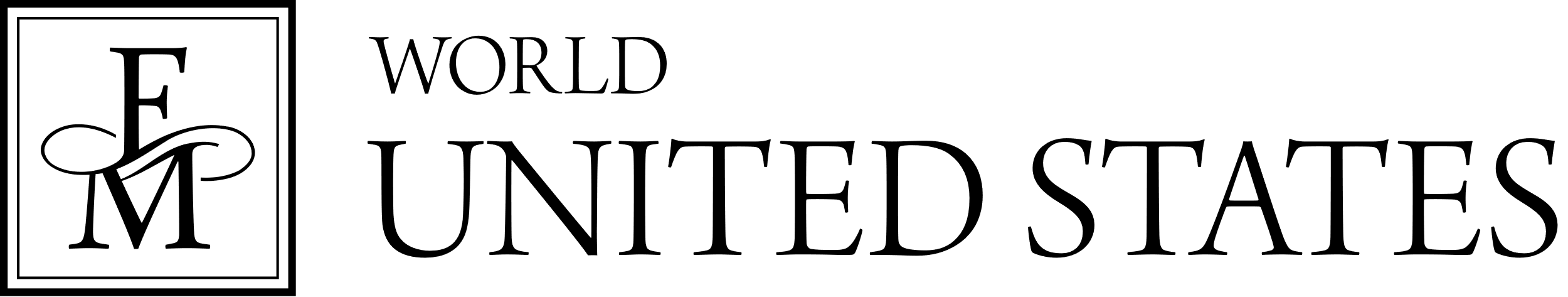 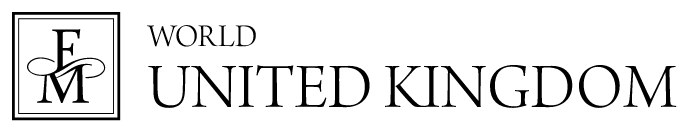 Lasts for
upto 6-8 hours
Lasts for
upto 4-5 hours
Lasts for
upto 2-3 hours
Lasts for
upto 2 hours
Lasts for
upto 2 hours
HOW DO YOU EARN WITH FM WORLD?
SOMETHING FOR EVERYONE
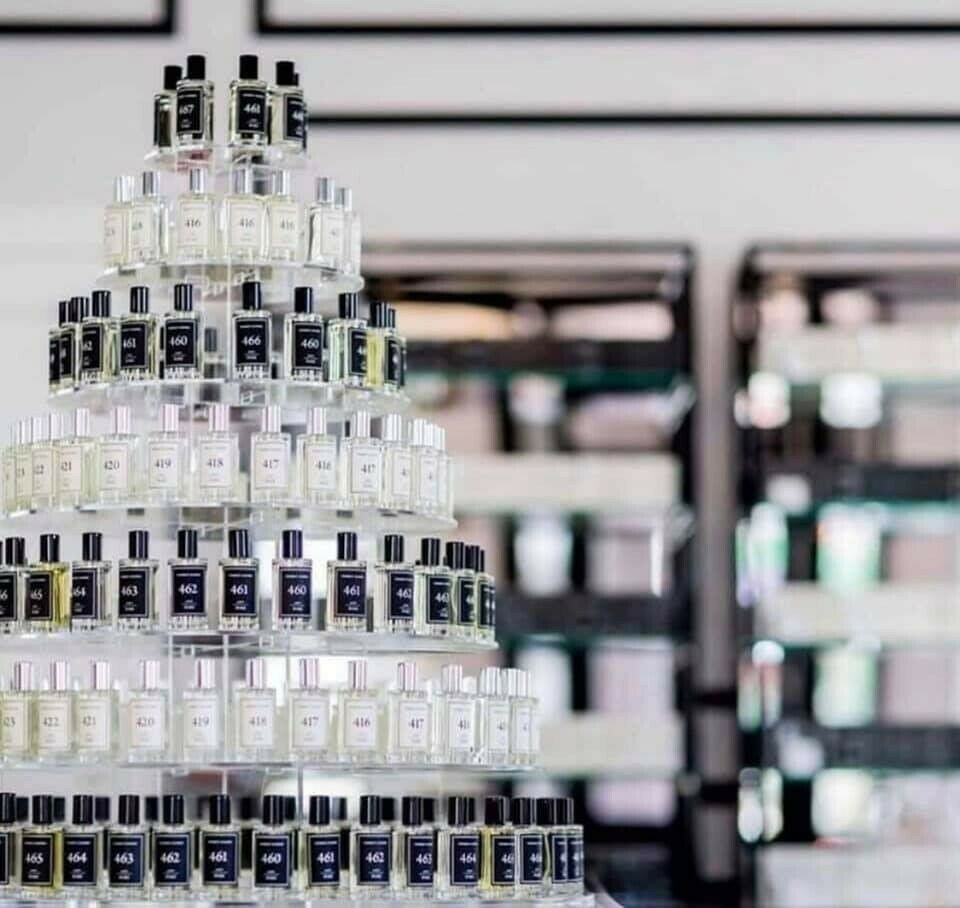 RETAIL SALES family, friends, work colleagues
DIRECT SELLING  businesses, offices, salons
FUNDRAISING  local, national or international
PRODUCT PARTIES
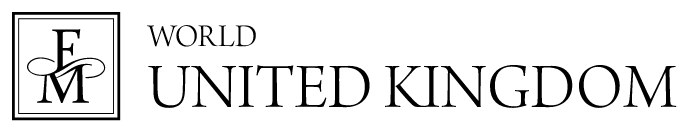 SOCIAL MEDIA
1
You take orders from customers
Place orders with FM office
Supply products to customers
Earn ~30% profit from sales
HOW DO YOU EARN WITH FM WORLD?
RETAILING
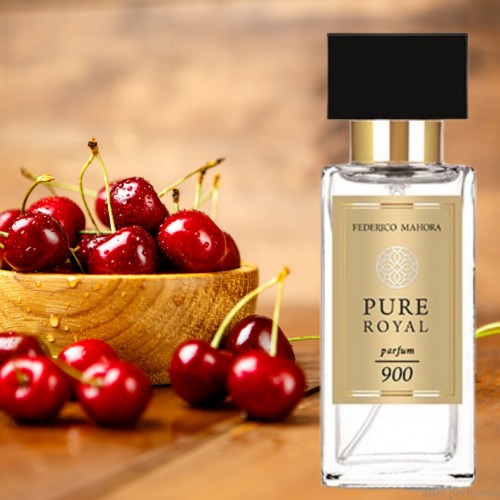 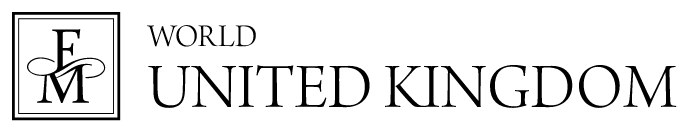 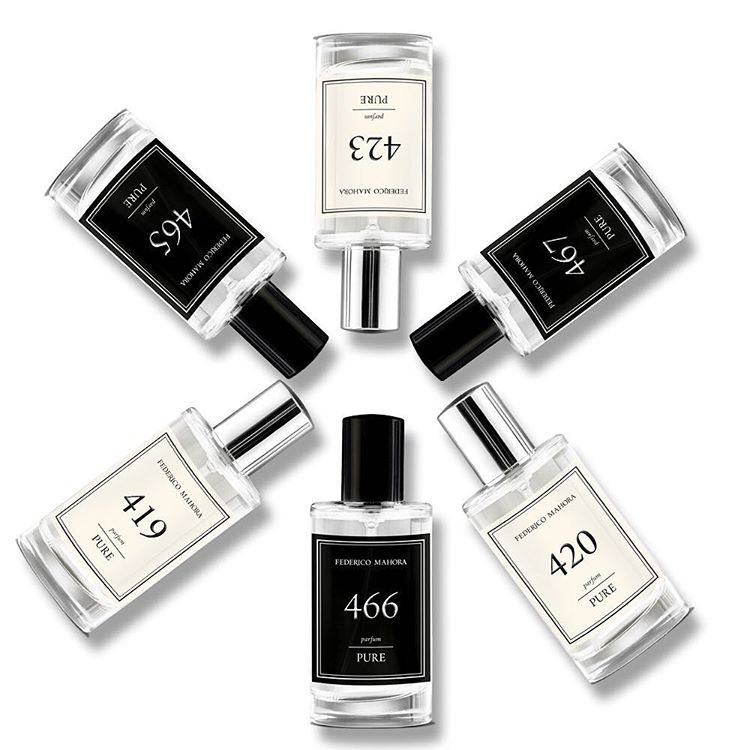 Retail Profit
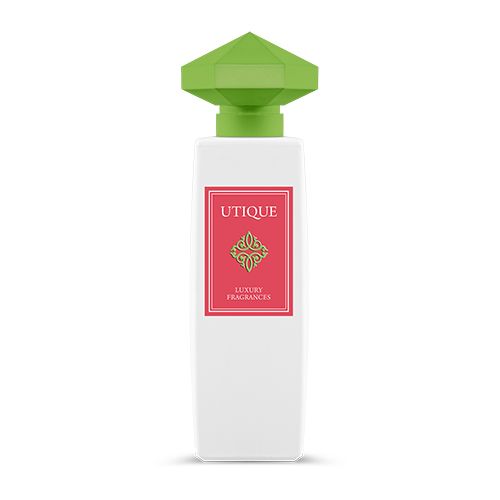 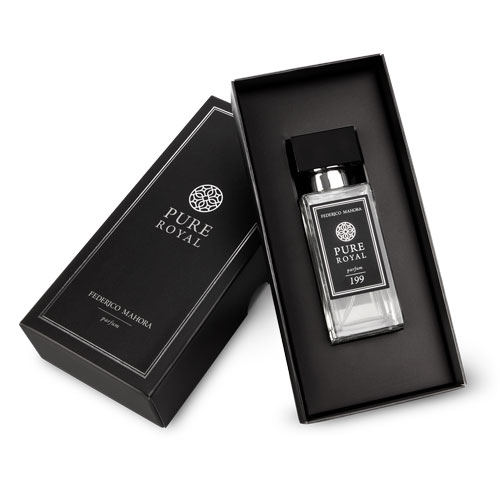 UTIQUE perfumes
PURE perfumes
cost £57.60
retail £82.50
cost £15
retail £21.50
profit £24.90
profit £6.50
PURE ROYAL perfumes
cost £21.60
retail £31
profit £9.40
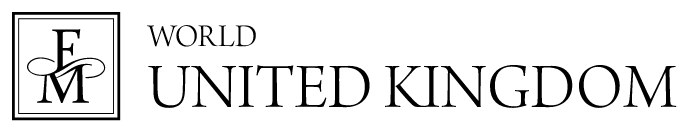 2
86.4 points
60 points
285.8 points
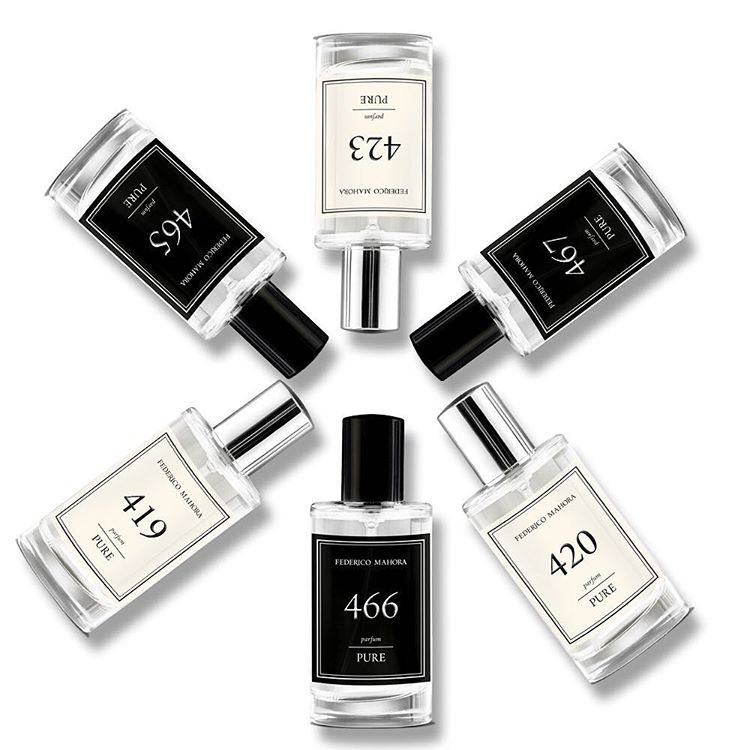 TEAM BUILDING
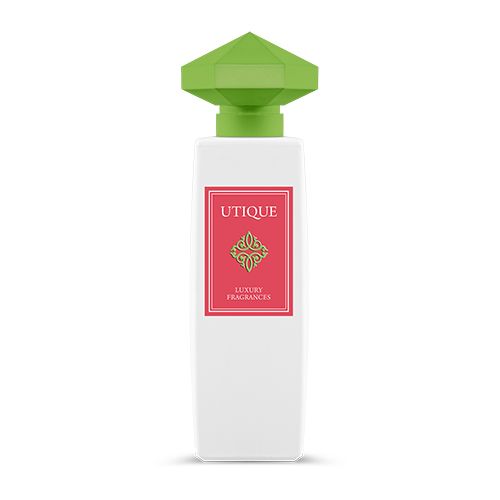 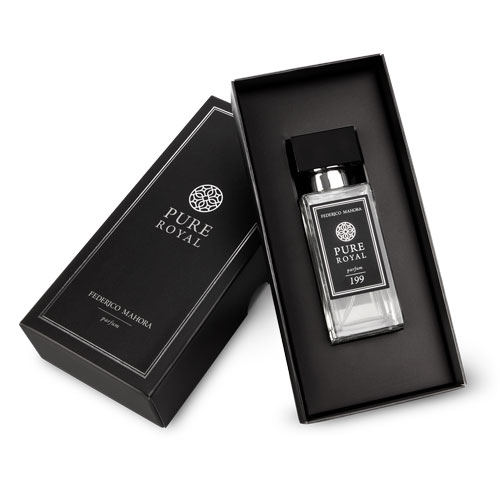 UTIQUE perfumes
PURE perfumes
MAGNOLIA PROGRAM
cost £57.60
retail £82.50
cost £15
retail £21.50
profit £24.90
profit £6.50
PURE ROYAL perfumes
cost £21.60
retail £31
profit £9.40
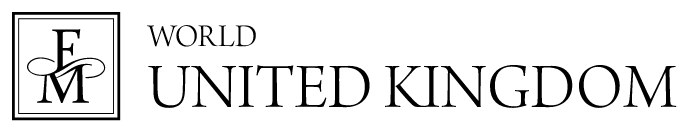 As your team volume grows so does your commission percentage
Commission is based on the volume of sales of your ENTIRE TEAM each month
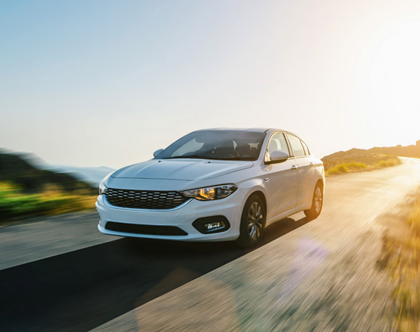 2
£5 - £1,000 per month
TEAM BUILDING
MAGNOLIA PROGRAM
21%
30,000p.
18%
20,400p.
15%
12,000p.
12%
7,200p.
9%
3,600p.
6%
1,200p.
3%
300p.
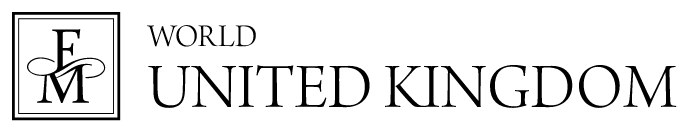 2
TEAM BUILDING
MAGNOLIA PROGRAM
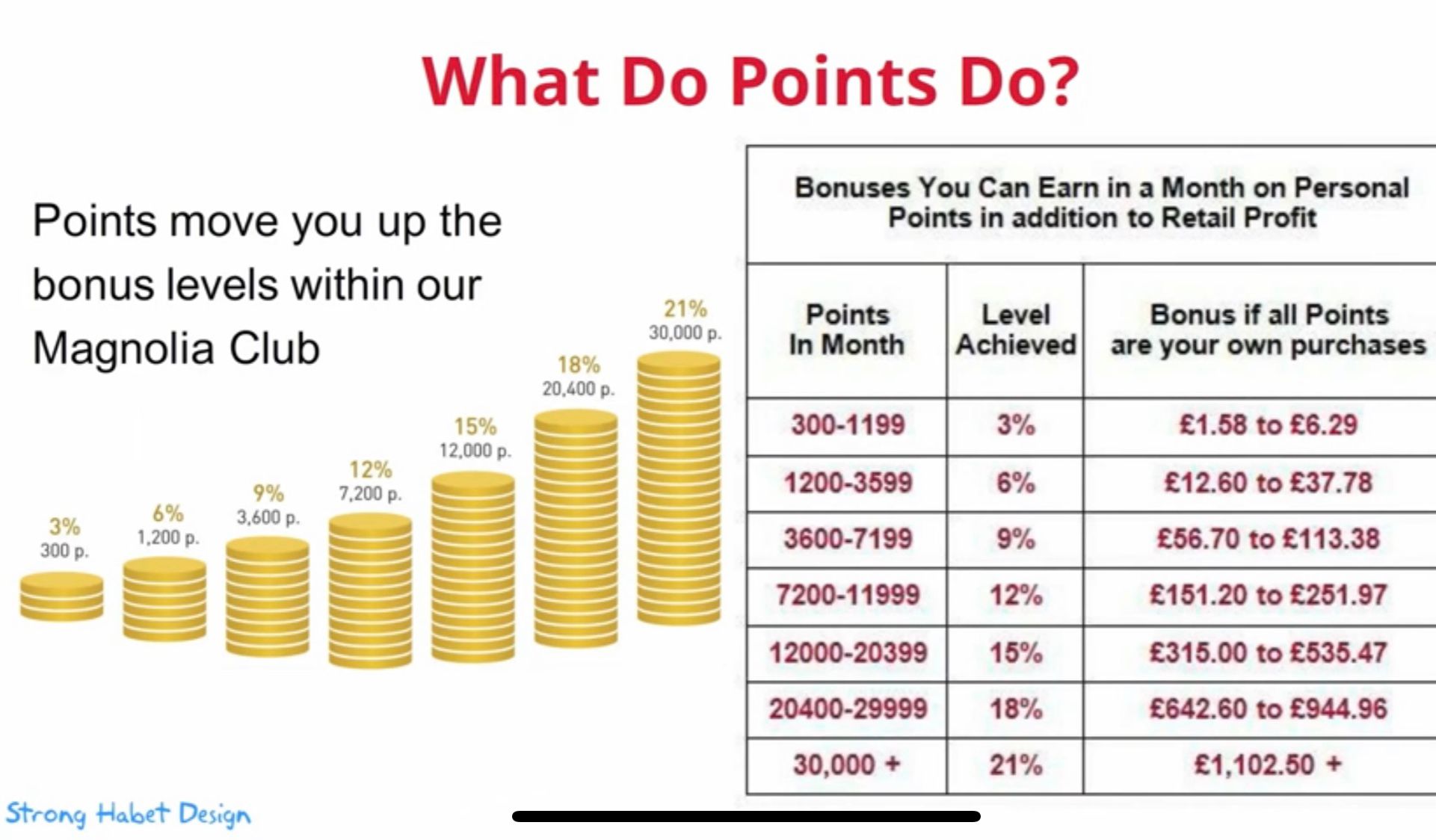 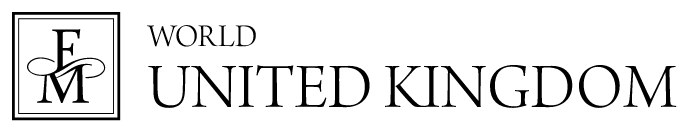 2
TEAM BUILDING
MAGNOLIA PROGRAM
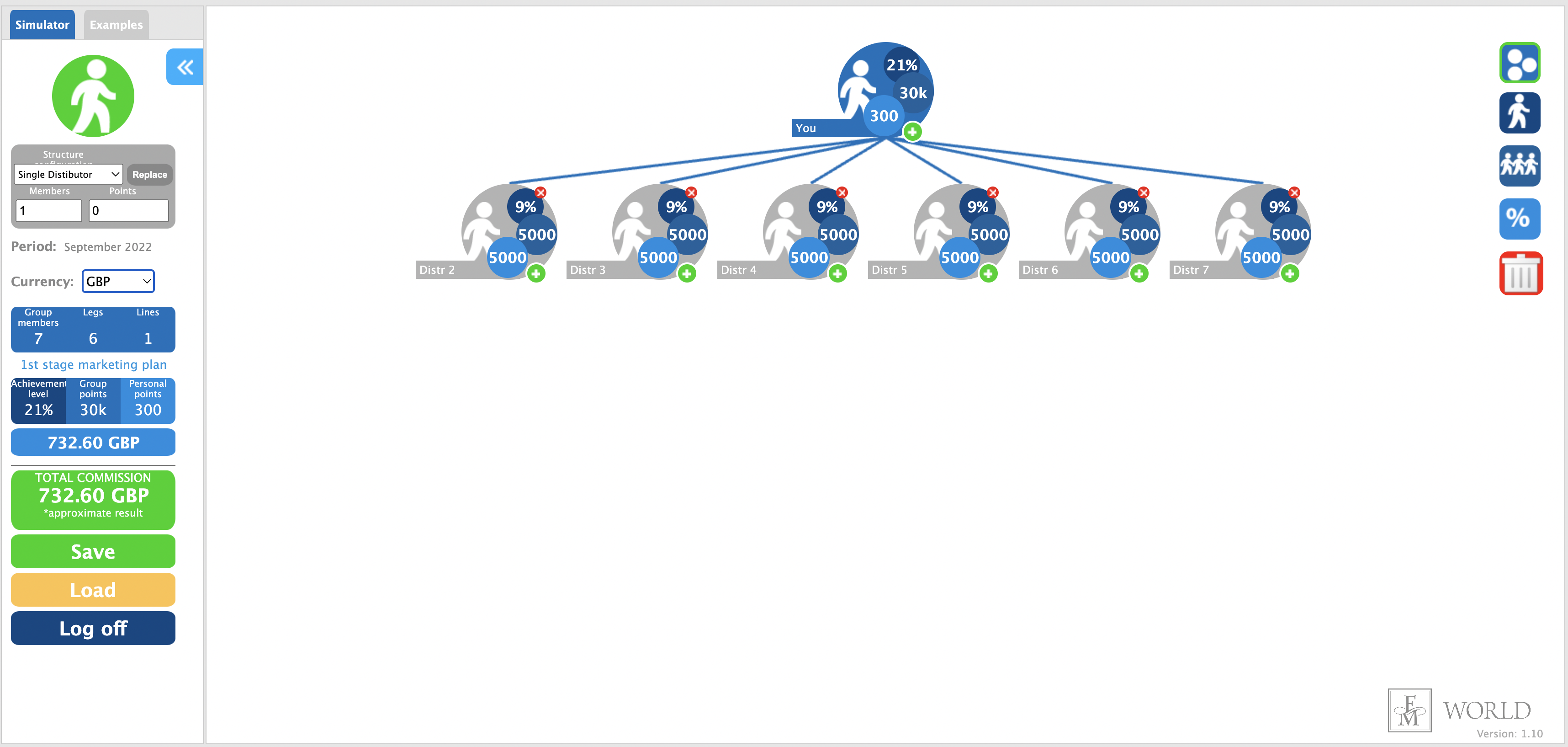 Team Commission £732 + Welcome Home £435 = £1,167
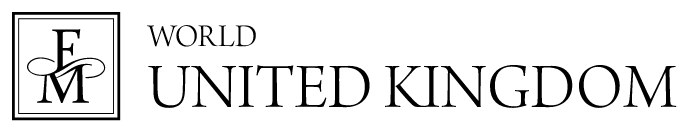 3
Pearl Orchid
Amaranth Orchid
Golden Orchid
Diamond Orchid
$1,500 - $30,000 per month
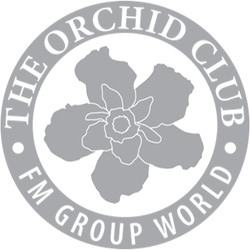 Leadership bonus
ORCHID CLUB
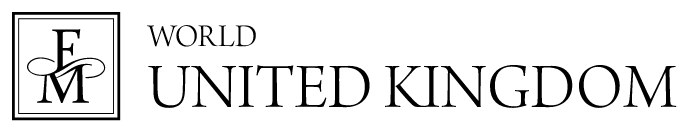 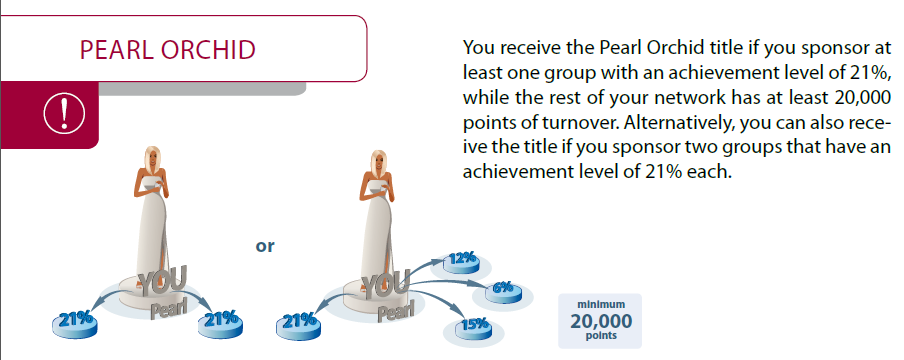 £1,000
Pearl Orchid
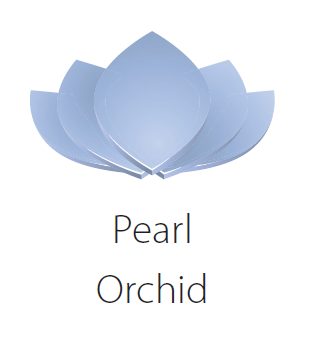 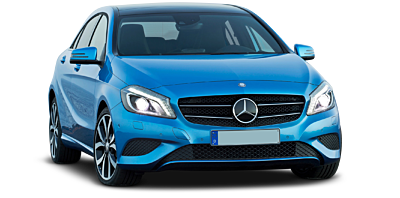 per month
Minimum 20,000 points
You receive the Pearl Orchid title if you sponsor at least one group with an achievement level of 21%, while the rest of your network has at least 20,000 points of turnover. Alternatively, you can also receive the title if you sponsor two groups that have an achievement level of 21% each.
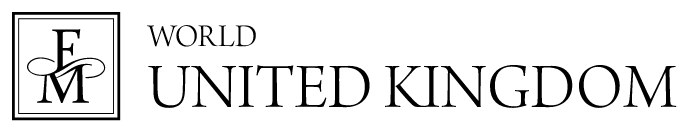 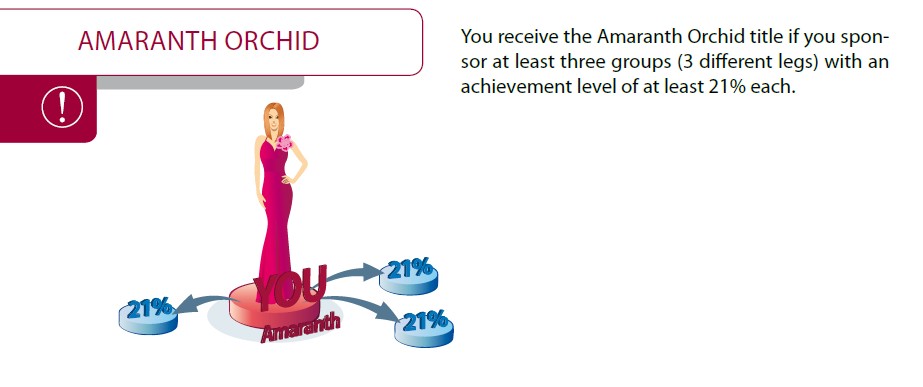 £3,000
Amaranth Orchid
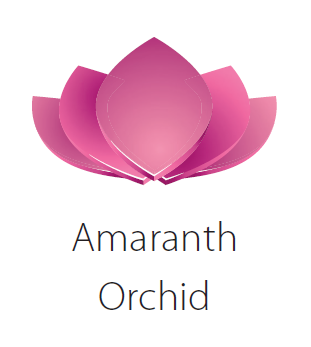 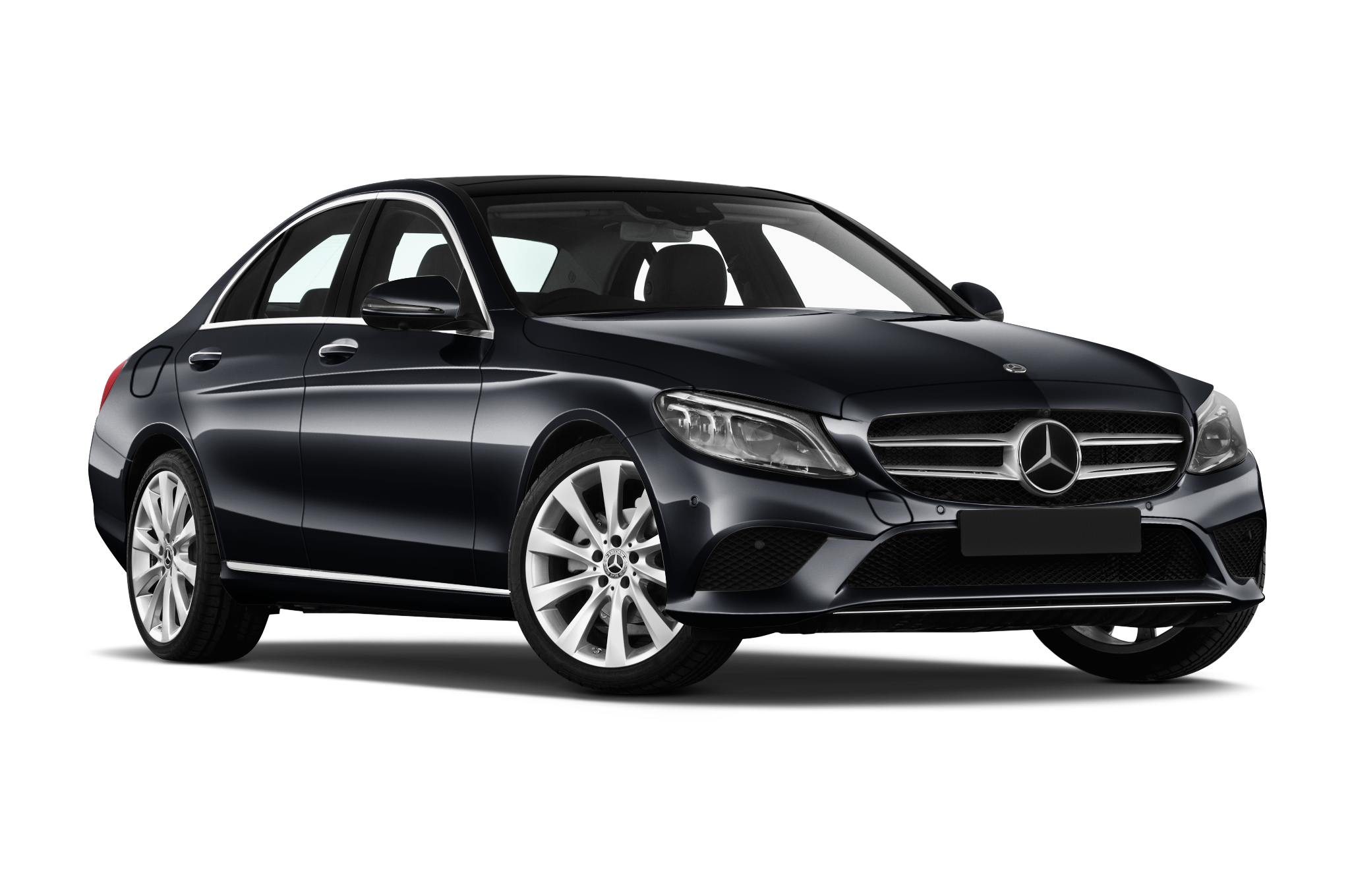 You receive the Amaranth Orchid title if you sponsor at least three groups (3 different legs) with an achievement level of at least 21% each.
per month
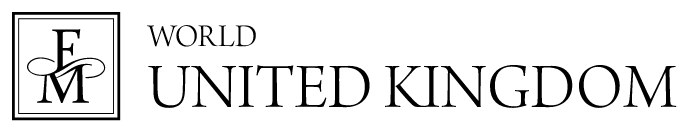 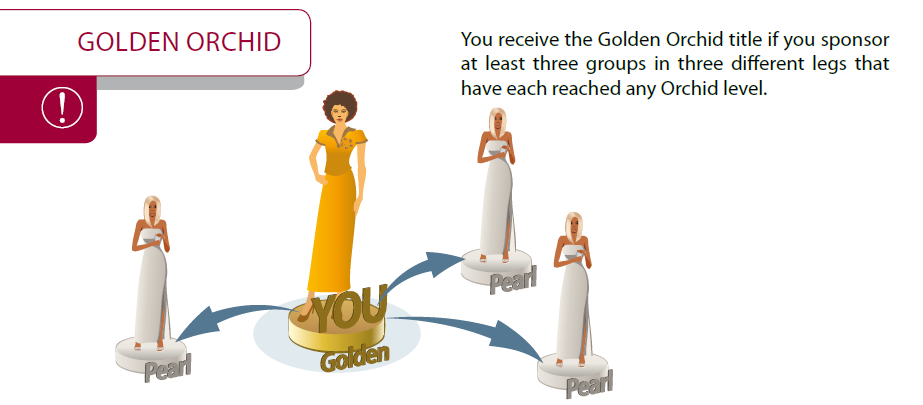 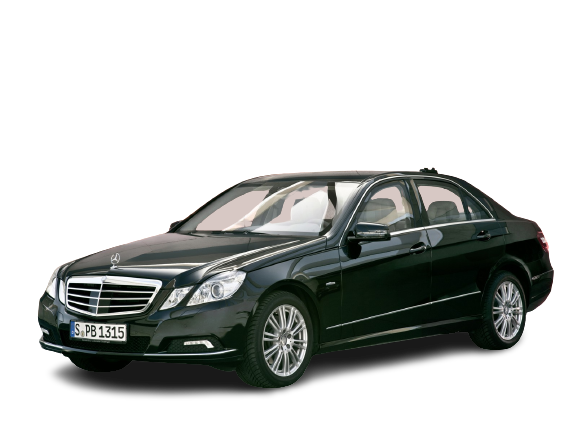 £5,000
Golden Orchid
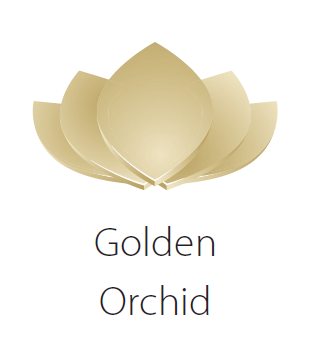 You receive the Golden Orchid title if you sponsor at least three groups in three different legs that have each reached any Orchid level.
per month
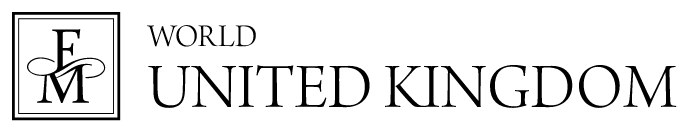 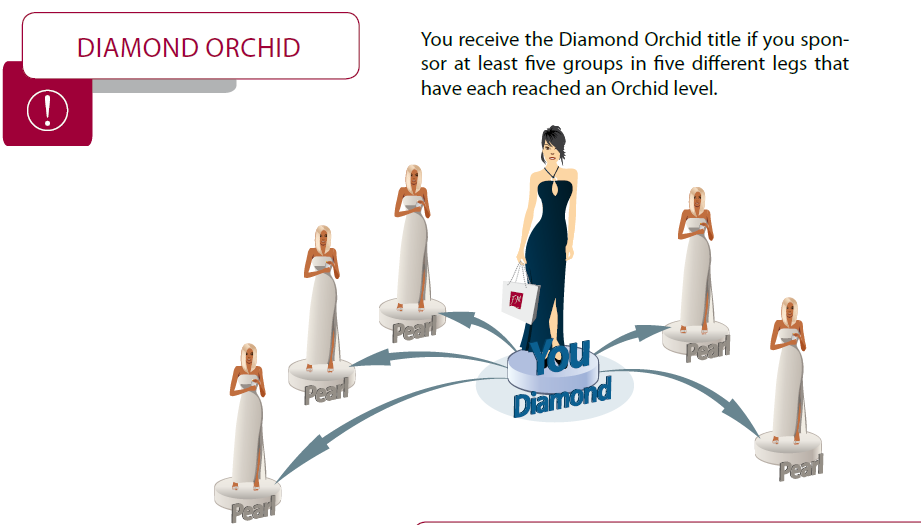 £8,000
Diamond Orchid
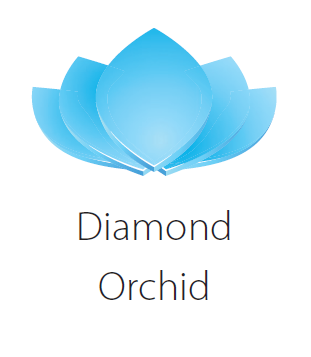 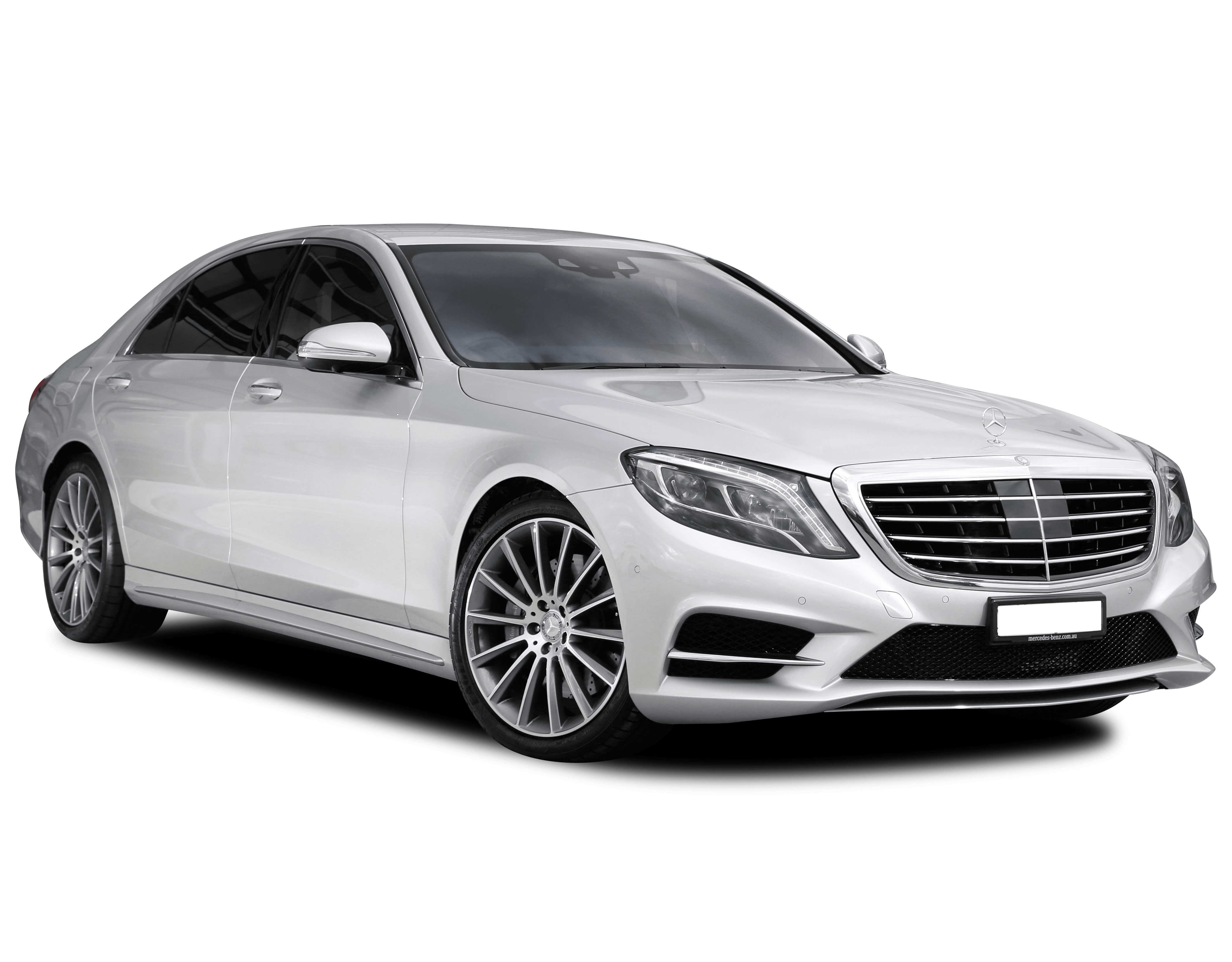 You receive the Diamond Orchid title if you sponsor at least five groups in five different legs that have each reached an Orchid level.
per month
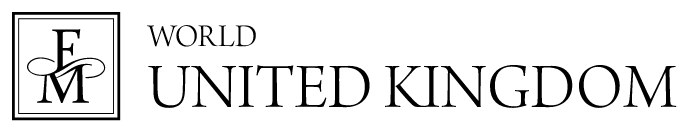 Jasper Star
Amethyst Star
Malachite Star
Nephrite Star
Onyx Star
NEW ELITE STAR CLUB
Star Club
£25,000 - £250,000 per month
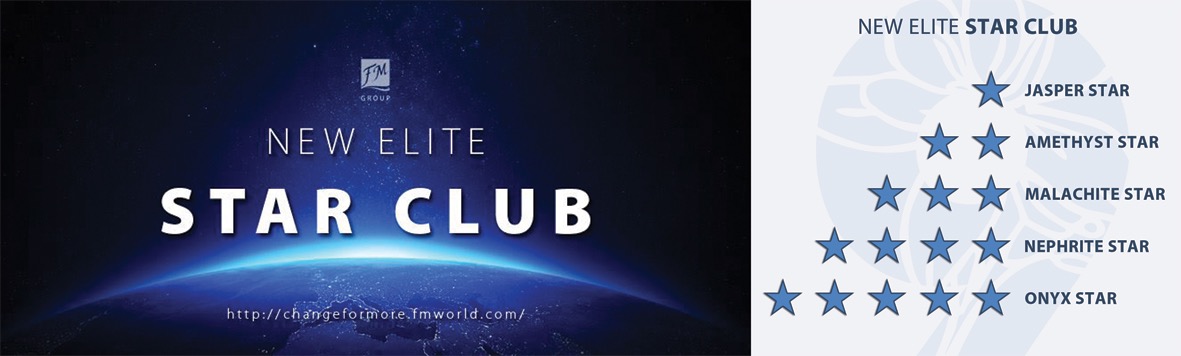 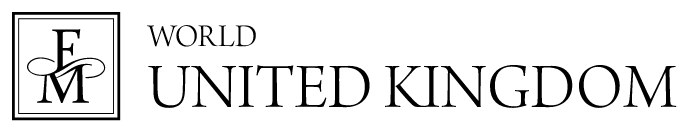 First Month
First Month
Fourth Month
Third Month
Fifth Month
Second Month
Third Month
Second Month
Fast Start
Target Level: 15%
Reward: £400
Target Level: 21%
Reward: £800
Target Level: 15%
Reward: £200
Target Level: 21%
Reward: £400
Target Level:
Not required
The month you join FM World USA
The month you join FM World USA
Target Level: min 15%
Second Chance Target Level:
Fast Start Target Level:
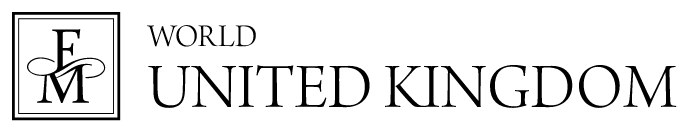 Get Rewarded
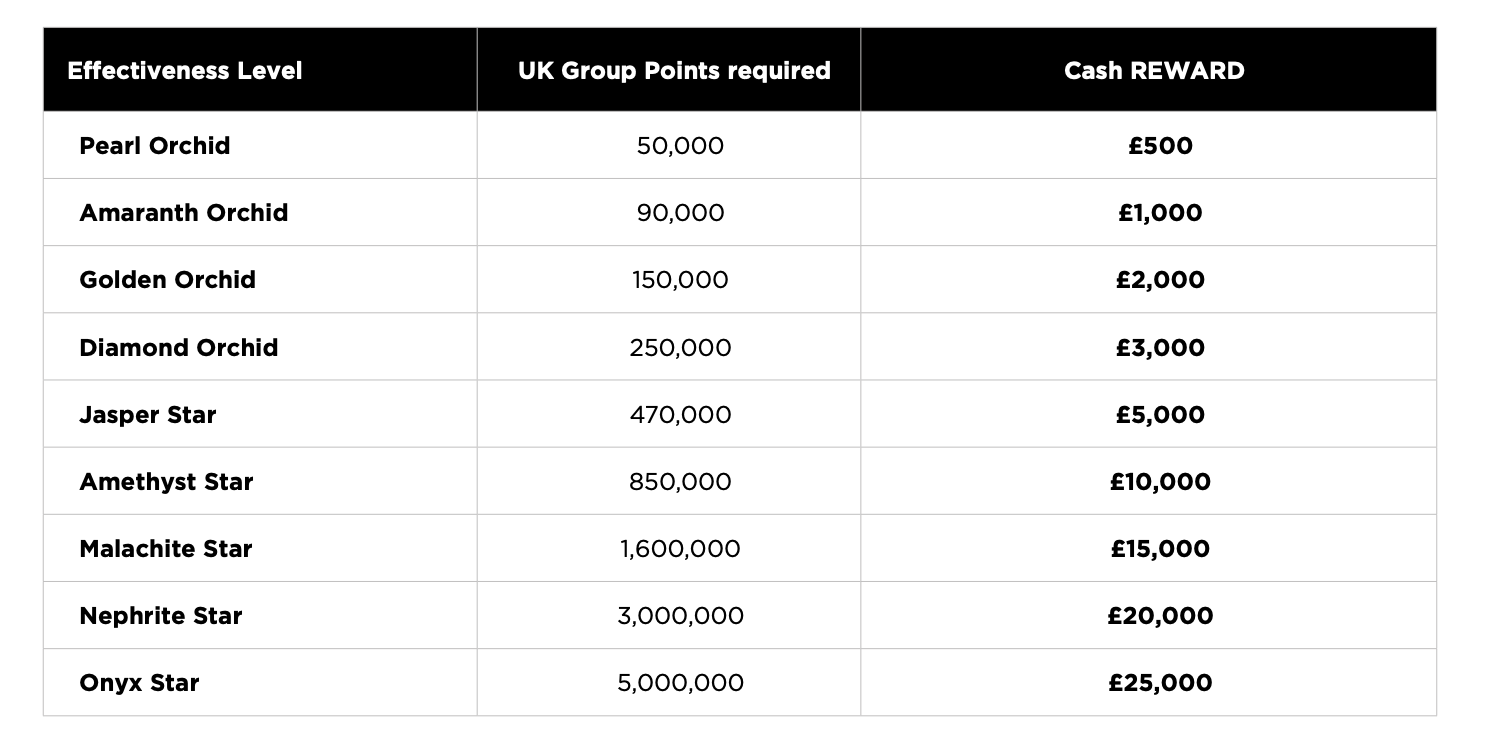 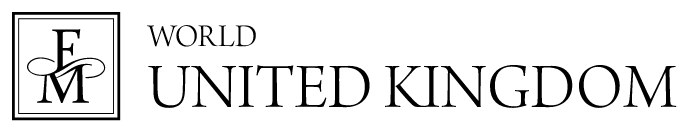 Drive For Success
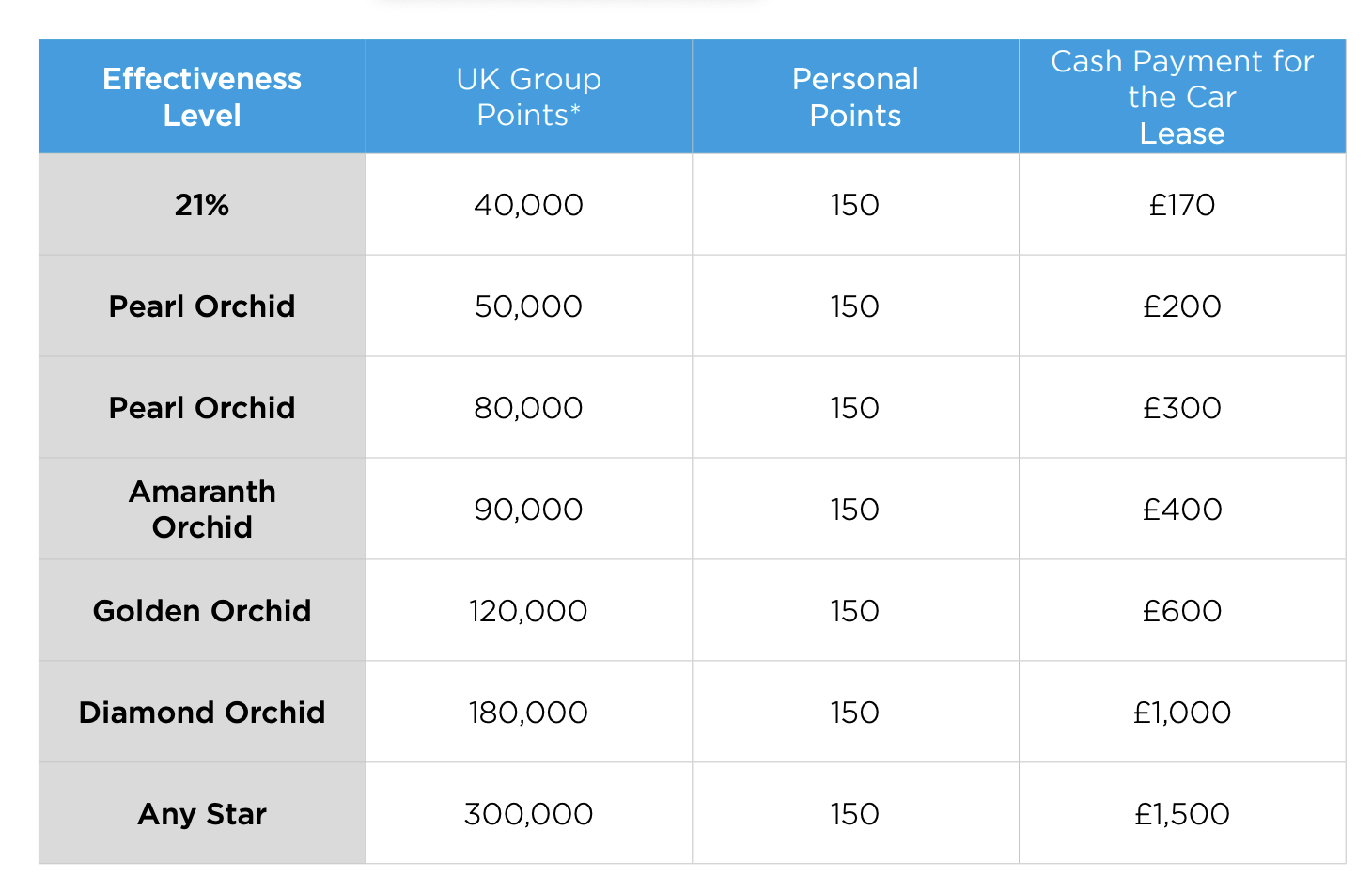 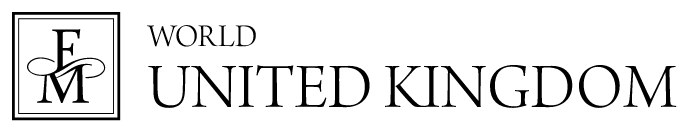 5000
5000
5000
5000
5000
5000
GOLDEN MAGNOLIA
Welcome Home
30 100
Take a look at the example of the required structure of Golden Magnolia:
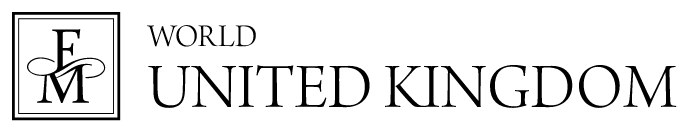 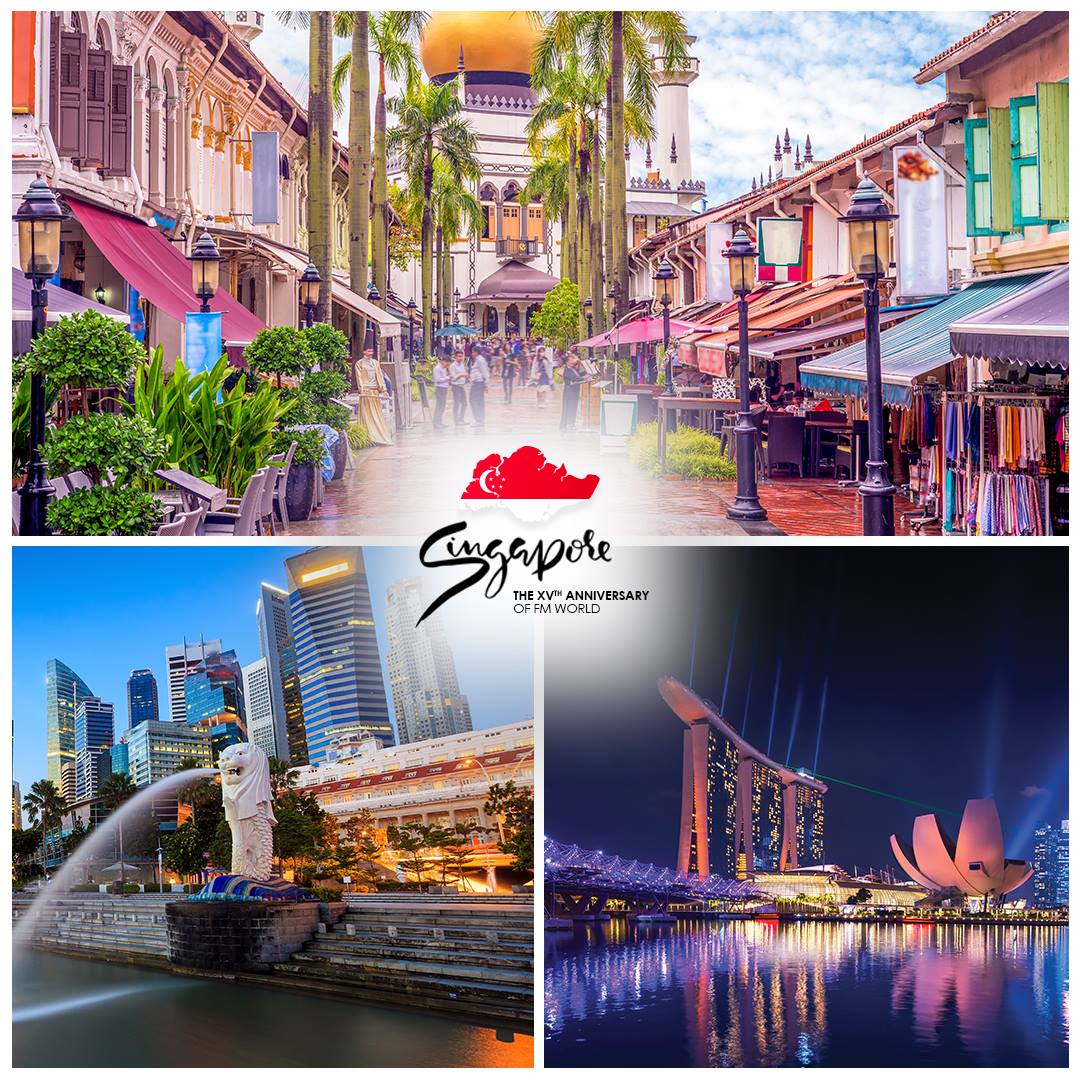 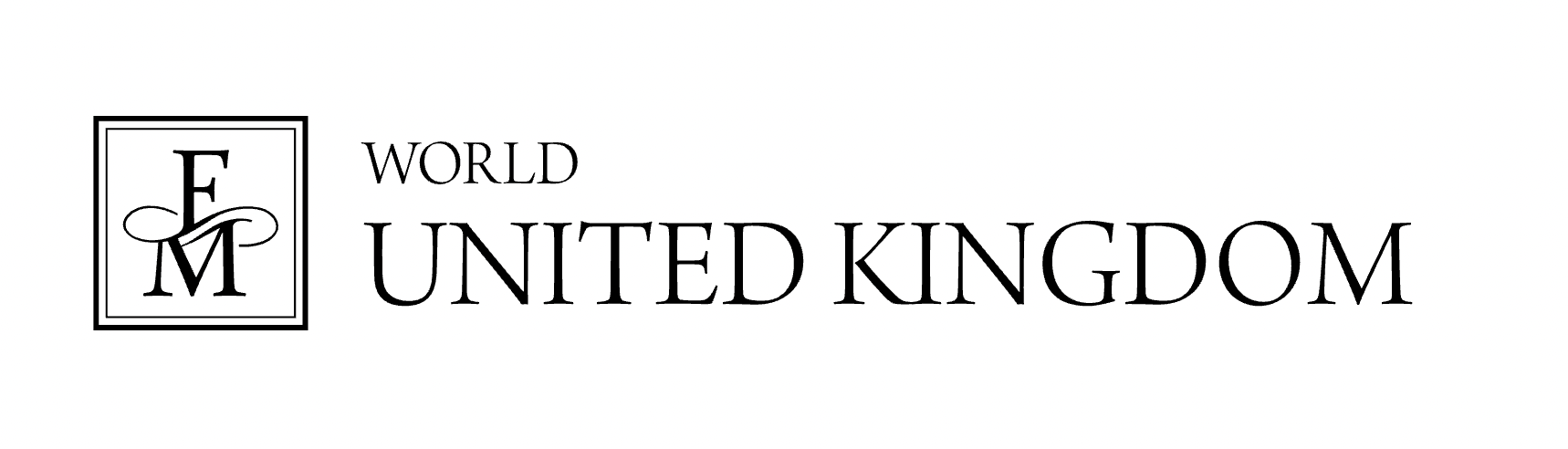 Thank You For Watching
Now Go Back To The Person Who Sent You This Video And They Will Show You How To Get Started